L’emploi accompagné, 
qu’est-ce que c’est ?
L’emploi accompagné, 
qu’est-ce que c’est ?
EMPLACEMENT LOGO
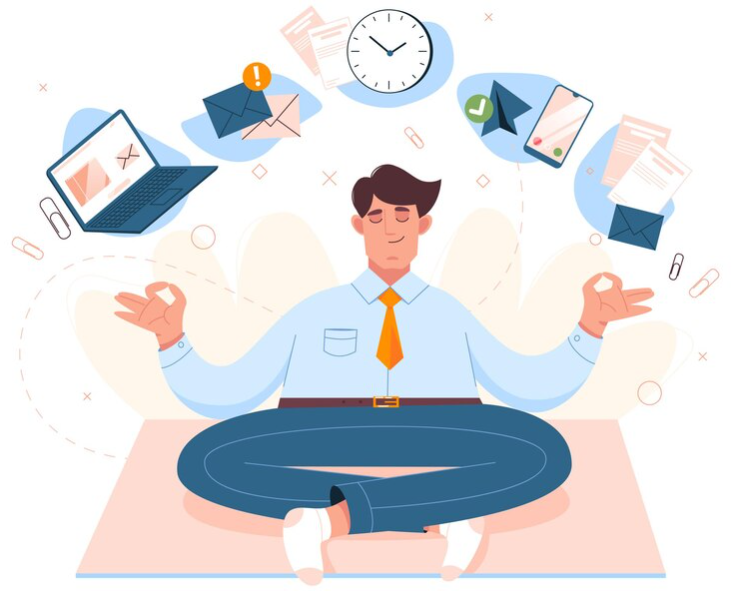 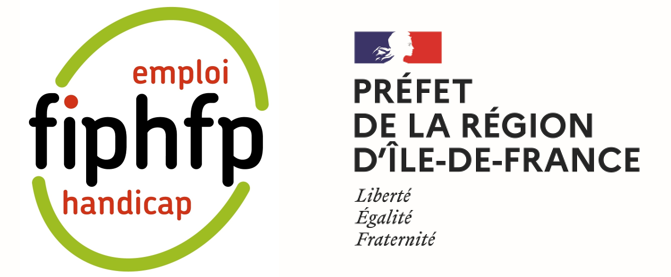 L’emploi accompagné est un dispositif d’accompagnement pour les personnes en situation de handicap destiné à sécuriser leur intégration dans l’emploi ou leur parcours professionnel. 
Ce dispositif s’appuie sur un référent dénommé job coach, externe à l’employeur, qui accompagne à la fois la personne et le manager dans la recherche de solutions opérantes. 
C’est une démarche volontaire de l’agent qui en bénéficie.
Tout savoir sur l’Emploi Accompagné
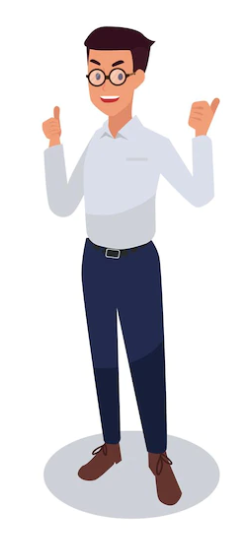 ResponsableRH, référent handicap
Contacts
Vous vous posez des questions 
ou vous souhaitez en savoir plus sur le dispositif ?

Prenez contact auprès de :
Et si l’emploi accompagné était 
LA solution pour aider à mieux prendre en compte certaines situation de handicap au travail complexes ?
Qui peut en bénéficier ?
Votre conseiller
Pôle emploi, Cap emploi
ou mission locale


Pour en savoir plus :
Emploi et handicap : l’emploi accompagné
La personne bénéficiaire de l’emploi accompagné est nécessairement en situation de handicap reconnue, en âge de travailler en milieu ordinaire de travail ou avec un projet d’insertion en milieu ordinaire de travail. Ce dispositif est mobilisé quand les situations de handicap sont complexes à prendre en compte par l’employeur et nécessite un accompagnement spécifique de la personne.
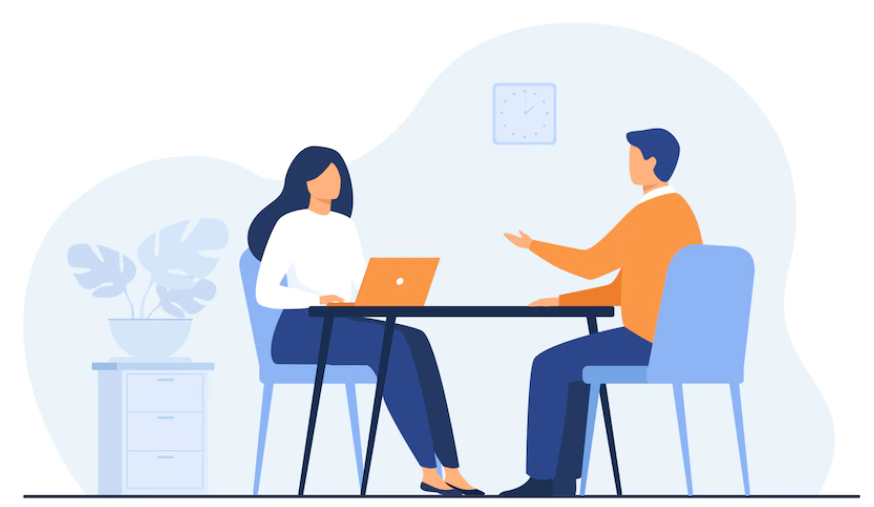 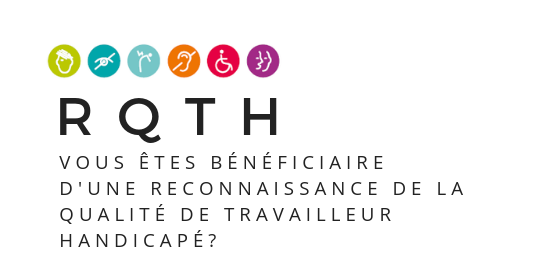 A quoi sert 
l’Emploi Accompagné ?
A savoir
Témoignage
L’emploi accompagné est mis en œuvre après accord du bénéficiaire sur décision de la commission des droits et de l’autonomie des personnes handicapées (CDAPH) 
Cap emploi, Pôle emploi et les missions locales sont prescripteurs du dispositif ; ils peuvent donc évaluer la nécessité de recourir à un tel dispositif, sans passage devant la CDAPH.
Grâce à l’emploi accompagné :
Vous profitez de l’appui d’un expert pour faciliter la recherche de solutions de maintien dans l’emploi concrètes pour des situations complexes et demandant souvent l’intervention d’un tiers extérieur.
Vous pouvez proposer à vos agents un accompagnement dans le temps qui permet de mieux prendre compte les typologies de handicap les plus complexes.
Vous permettez à votre agent d’exprimer ses compétences dans un contexte de travail adapté et vous sécurisez le manager, le bénéficiaire et les équipes.

UN DISPOSITIF GAGNANT / GAGNANT
pour favoriser et faciliter l’inclusion durable en emploi des personnes en situation de handicap
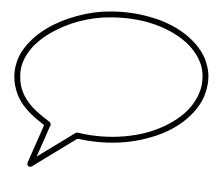 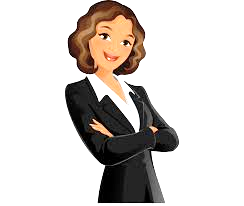 Les bonnes pratiques
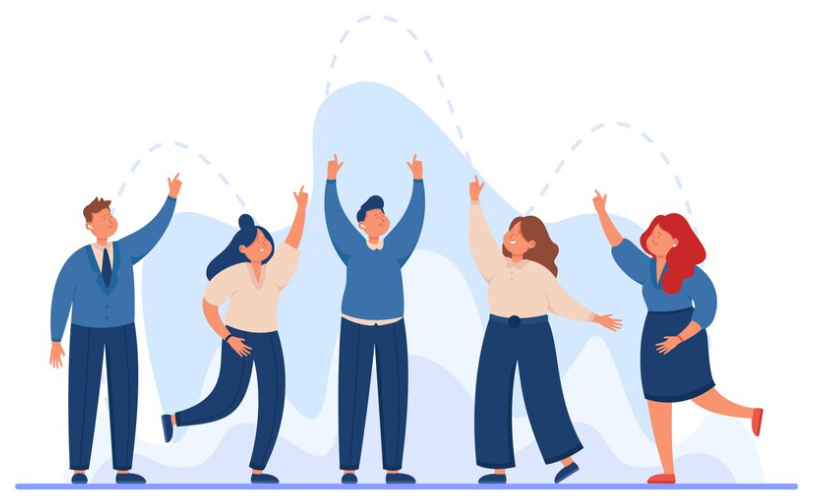 « Le bénéfice de cette action, qui est vraiment une action pluridisciplinaire, a été de pouvoir accompagner notre agent vers une nouvelle activité de manière très fluide, sans qu’il n’y ait de difficultés majeures pour le service et le manager. C’est véritablement une action gagnant/gagnant. »
Avant d’envisager l’emploi accompagné, contactez votre conseiller Pôle emploi, Cap emploi ou mission locale pour vous assurer que la situation relève bien de ce dispositif, car il existe bien d’autres possibilités avant.
Si vous faites intervenir un job coach, organisez la relation avec le manager et la personne bénéficiaire et rappelez  le périmètre d’intervention du job coach. La convention tripartite permet de formaliser les engagements réciproques et de fixer un cadre sécurisant.
Organisez des points de suivi réguliers avec le job coach, le manager et le bénéficiaire afin de pouvoir ajuster le plan d’accompagnement si nécessaire.
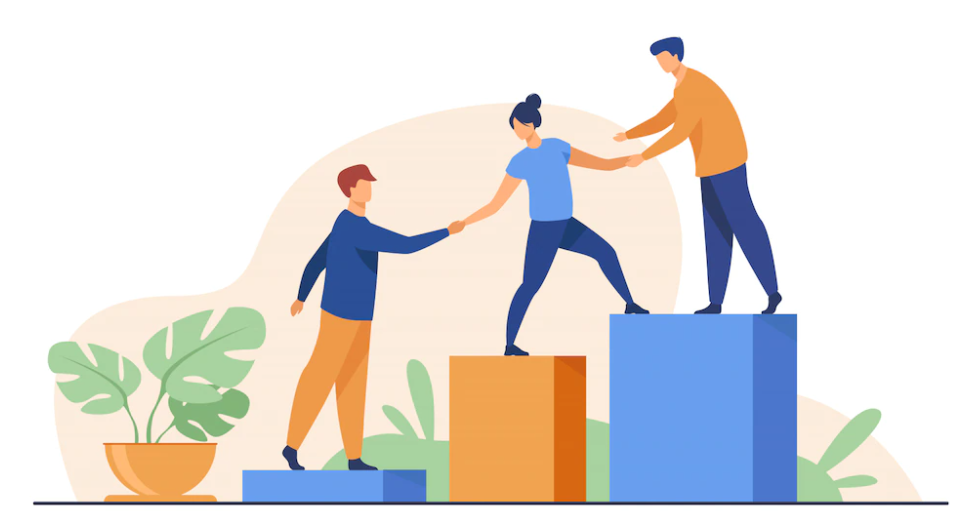 Christelle, 
Membre de la Direction des Ressources Humaines
L’emploi accompagné est un dispositif gratuit, souple et sans limite de durée. C’est un accompagnement adapté en fonction de la situation de handicap, et modulable à tout moment du parcours professionnel !